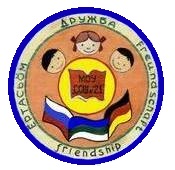 Муниципальное автономное образовательное учреждение 
«Средняя общеобразовательная школа № 21 
с углубленным изучением немецкого языка»
Организация дифференцированного подхода на уроках окружающего мира в начальных классах.
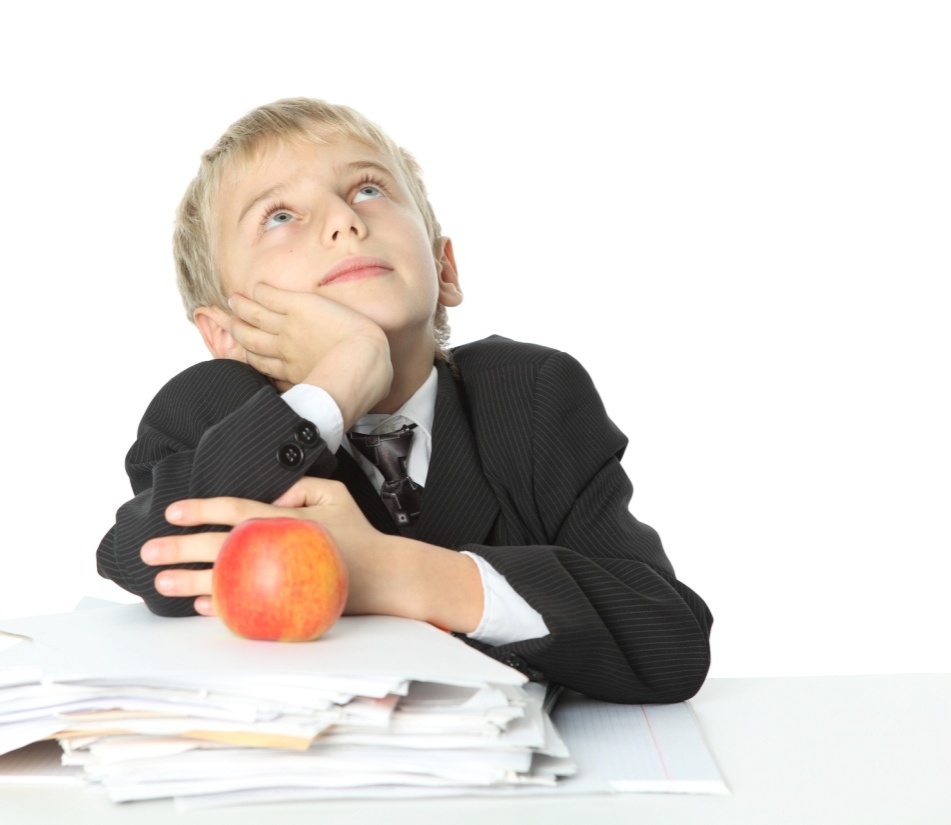 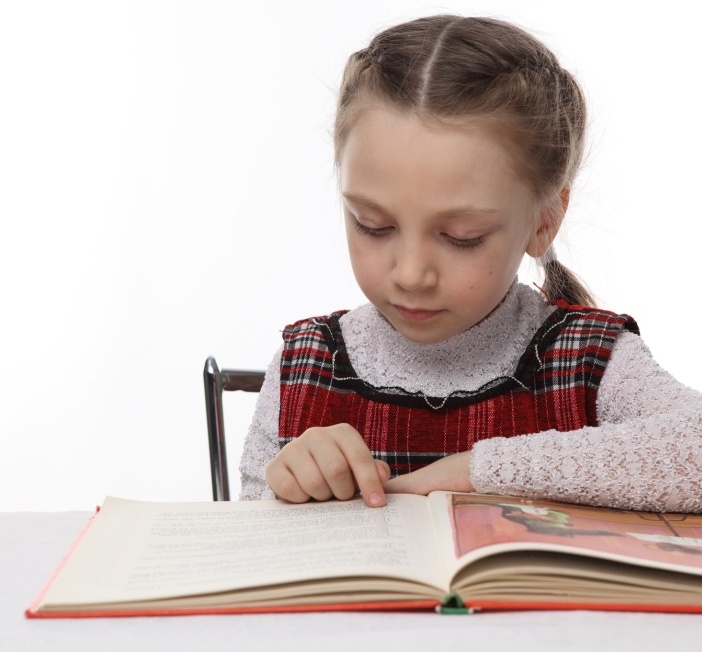 Как научить каждого, 
ведь они такие 
РАЗНЫЕ ?!
Подготовила: учитель начальных классов 
 Канева Елена Александровна
28 марта 2019 г. .
2015-2016 уч. год
Что такое«дифференциация»?
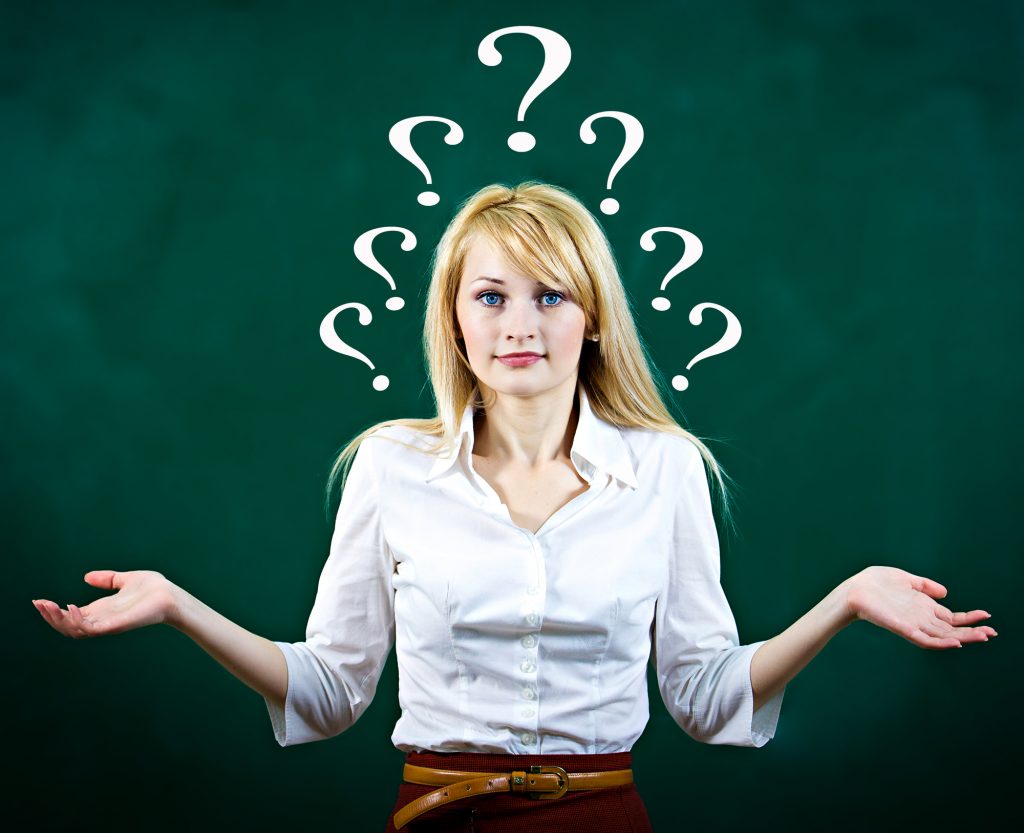 Дифференциация - разделение, расчленение, расслоение целого на части, формы и ступени.
     Дифференциация- расчленение, различение которое происходит при рассмотрении, изучении какого-либо объекта.
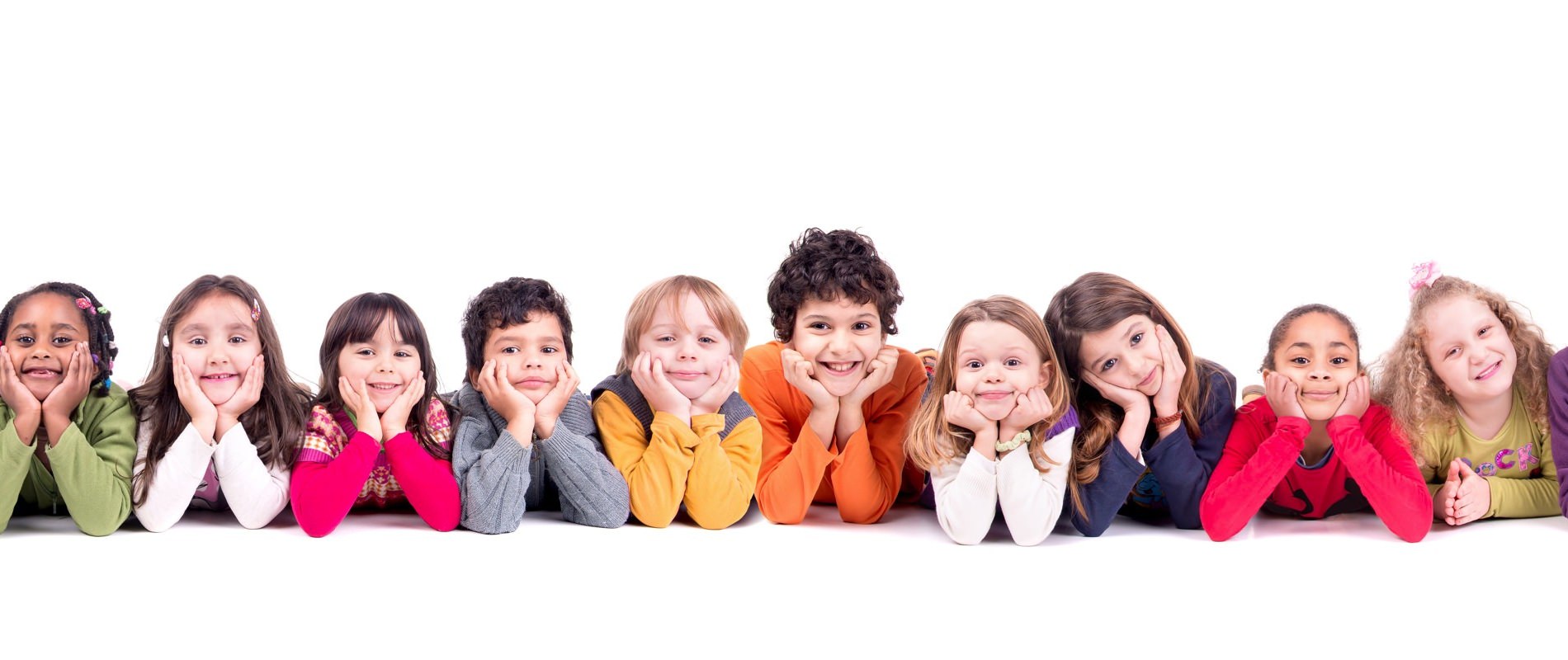 А что значит дифференцированный подход  в обучении?
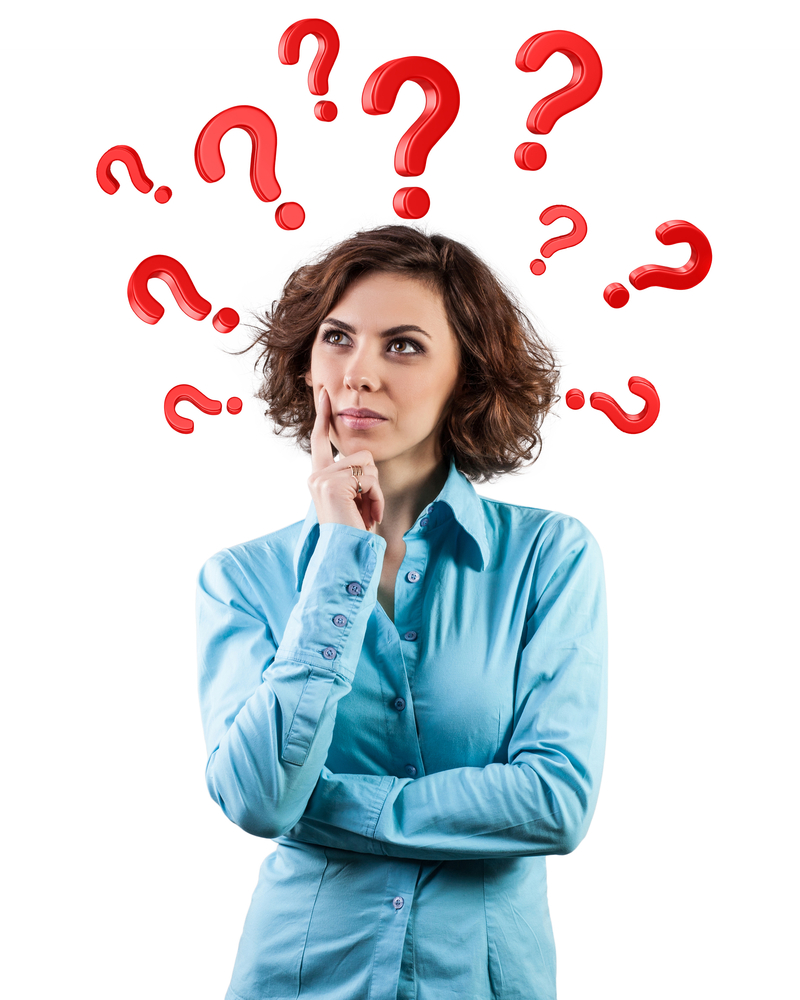 Дифференцированный подход в обучении —форма организации учебного процесса, при которой учитель работает с группой учащихся, составленной с учетом наличия у них каких-либо значимых для учебного процесса общих качеств
(Г.К.Селевко)
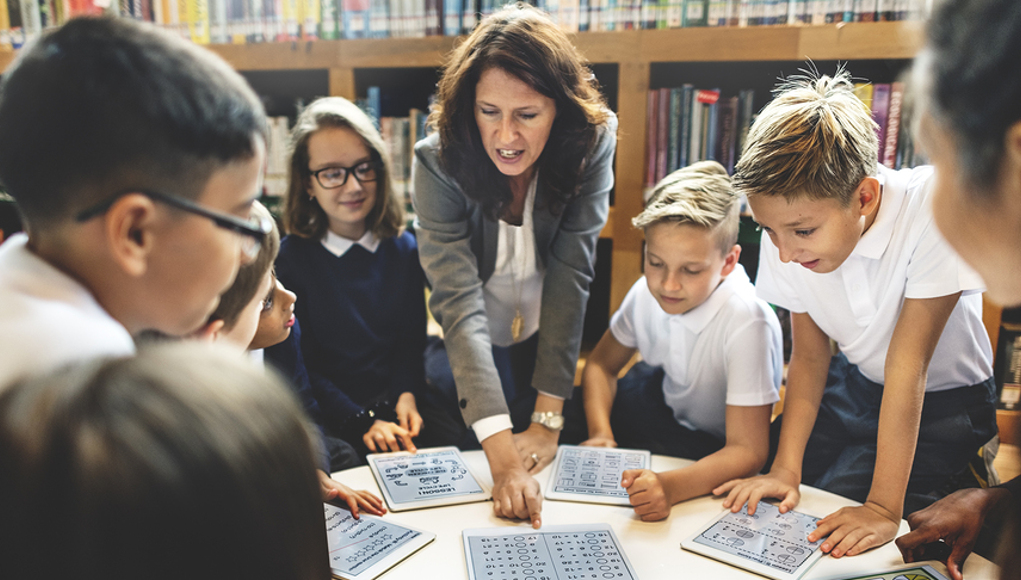 Как должен быть построен процесс дифференцированного обучения, чтобы учитель реально мог учесть особенности и возможности своих учеников?
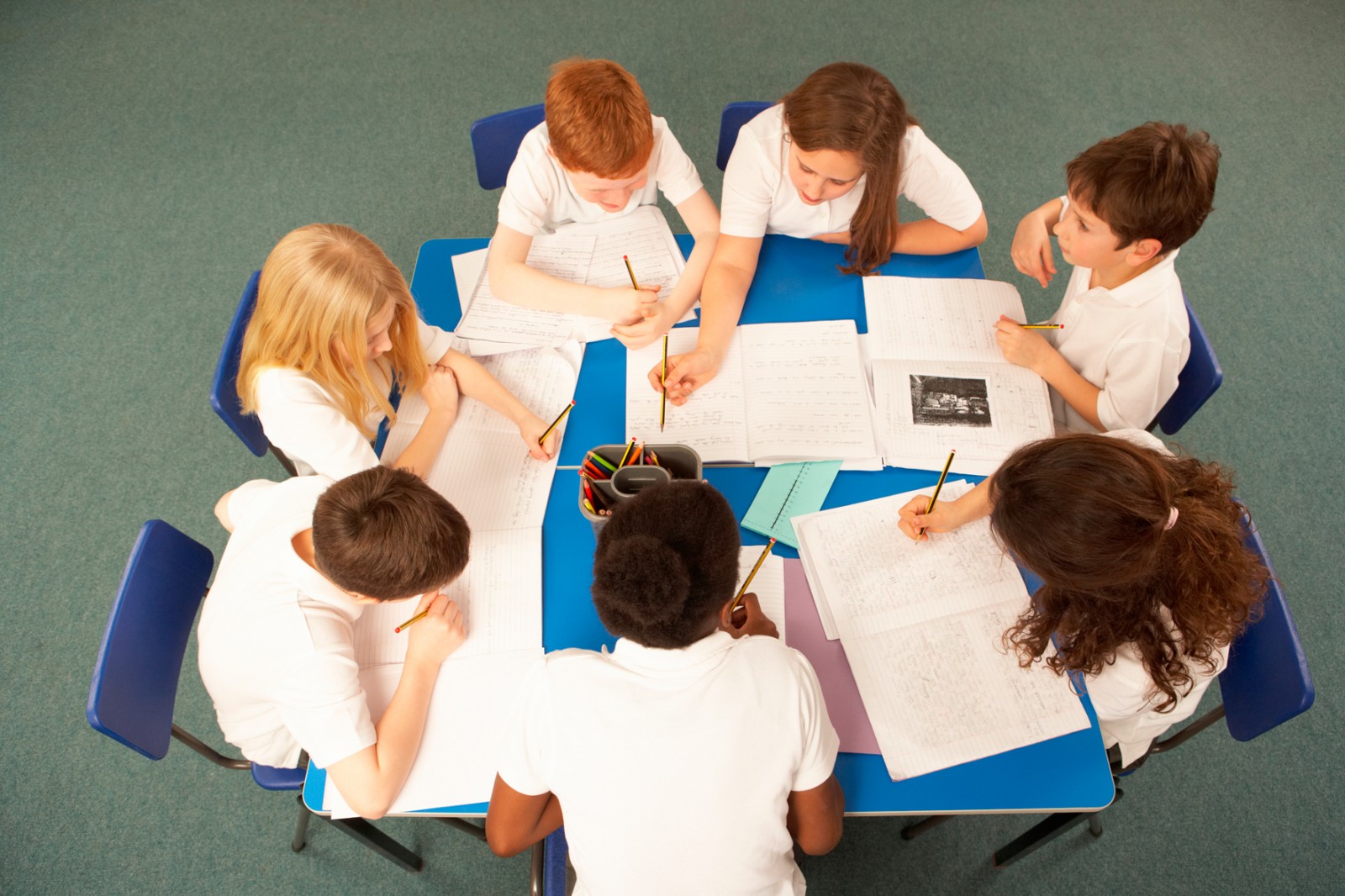 Принципиальным основанием такого процесса должна быть педагогическая диагностика.
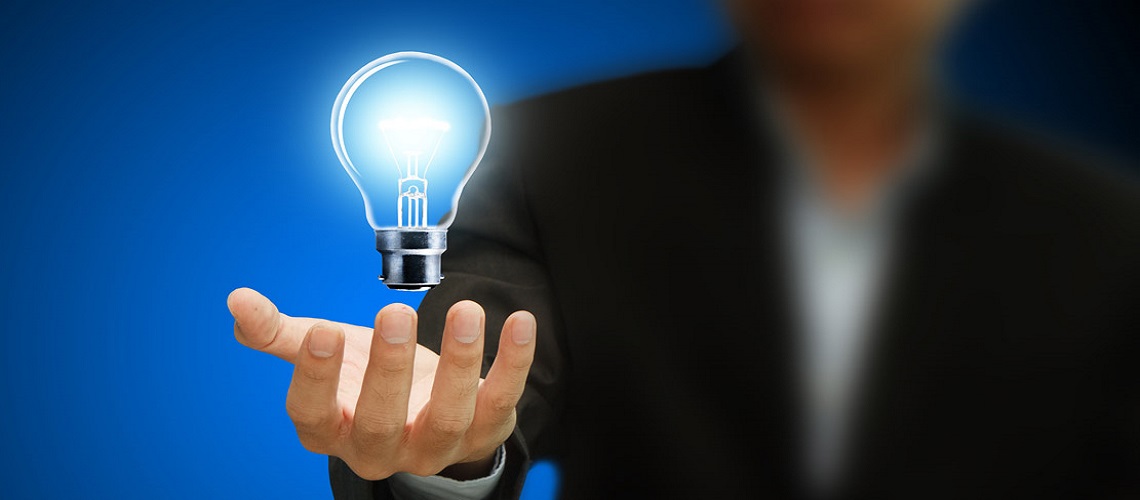 Педагогическая диагностика – это совокупность приёмов контроля и оценки, направленных на решение задач оптимизации учебного процесса, дифференциации учащихся, а также совершенствования учебных программ и методов педагогического воздействия.
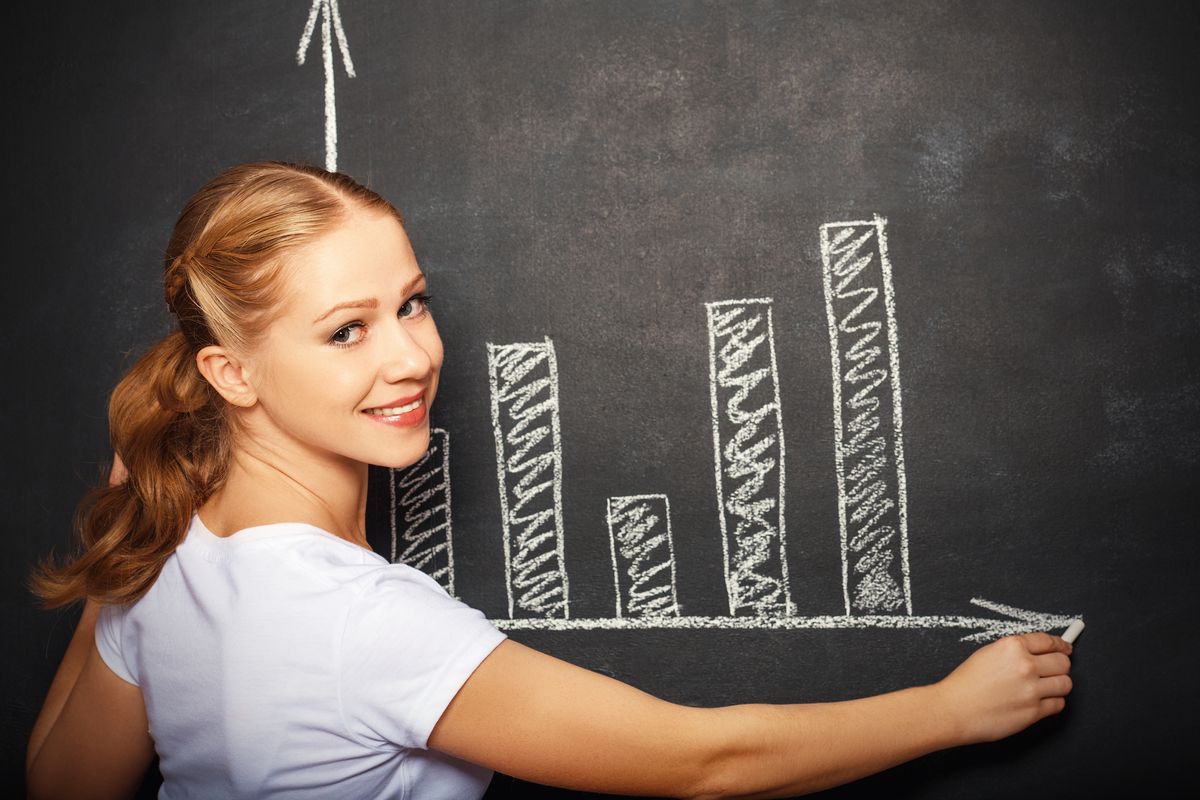 По результатам педагогической диагностики в классе формируются три группы учащихся:1 группа - ученики с высокими учебными способностям 2 группа - учащиеся со средними способностями,  3 группа - учащиеся с низкими учебными способностями.
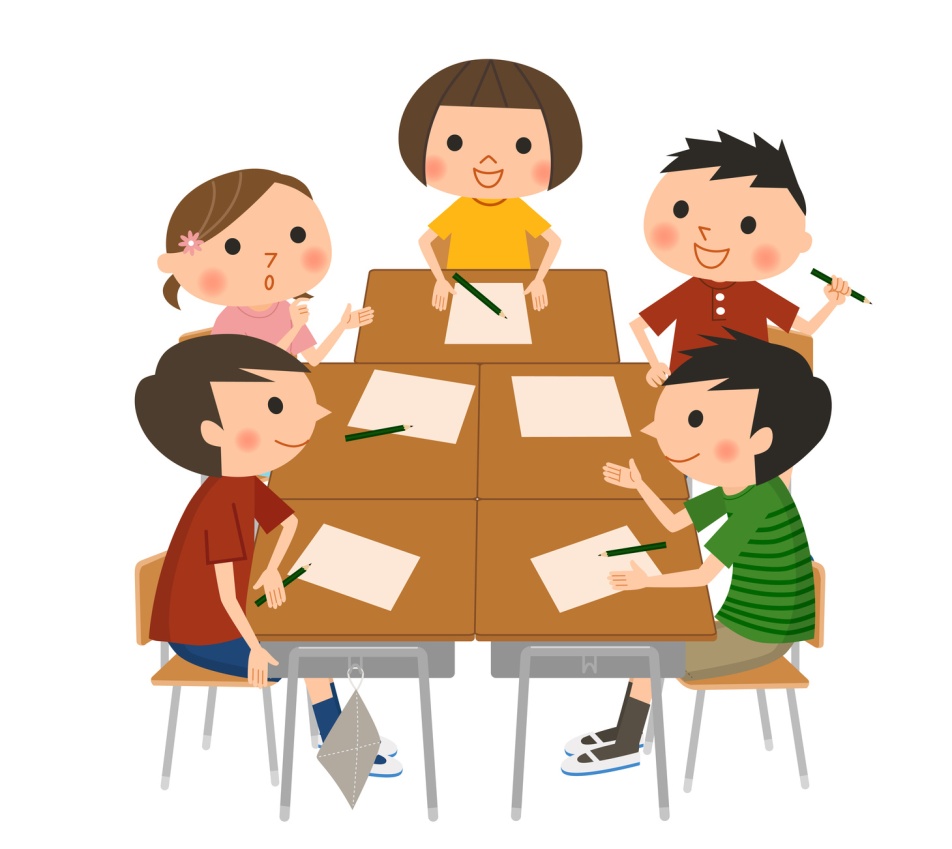 Тема  «Какие бывают растения».
Карточка № 1
1. С помощью атласа- определителя узнай и отметь к  какой группе растений относятся слова второго столбика (соедини стрелками).
ТРАВЫ                                        СОСНА
                                                        РЕПЕЙНИК                                                                                                                                                                            ОРЕШНИК
КУСТАРНИКИ                               КАЛИНА
                                                        ИВА
ДЕРЕВЬЯ                                       ЦИКОРИЙ

Карточка № 2
1. . С помощью атласа-определителя узнай и запиши чем отличаются друг от друга деревья, кустарники и травы?
2. . С помощью атласа-определителя узнай и запиши чем отличаются друг от друга лиственные и хвойные растения?

Карточка № 3
1. С помощью атласа-определителя узнай и запиши названия растений, которые ты не знаешь? (2-3 растения)
2.  Подготовь небольшое сообщение об этих растениях с помощью атласа- определителя.
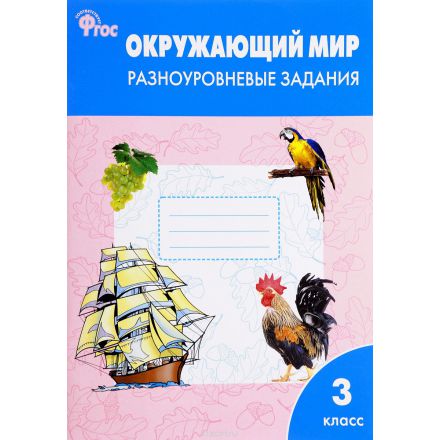 Окружающий мир. Разноуровневые задания. 3  класс  / Сост. Т.Н. Максимова. – 4-е изд. – М.:  ВАКО, 2018. – 96  с.
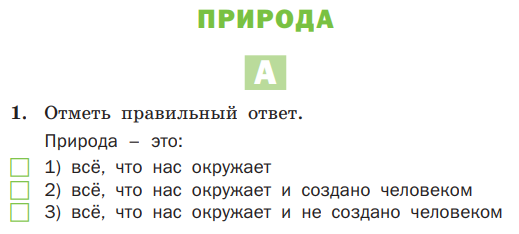 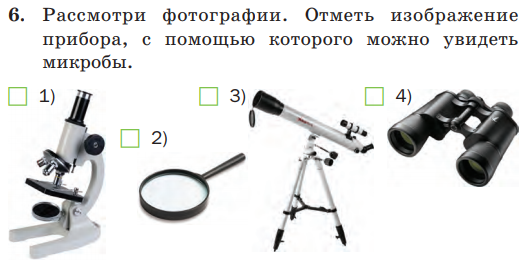 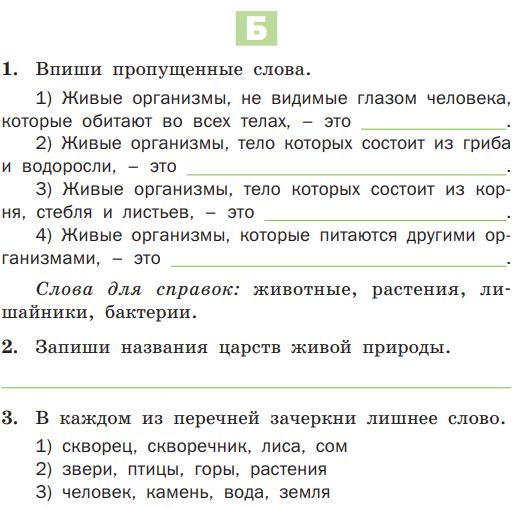 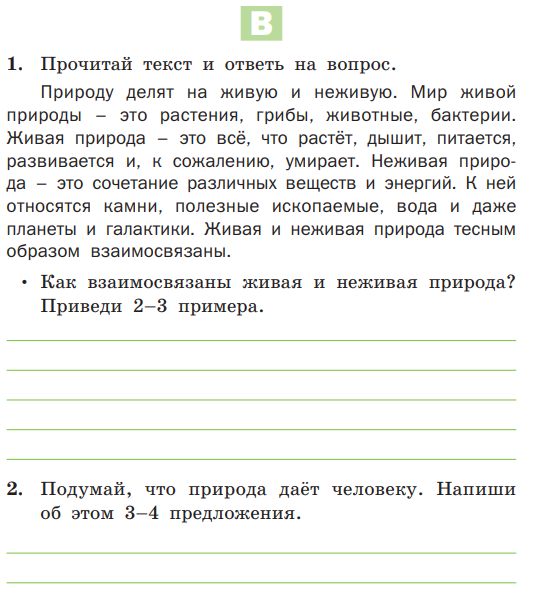 Дифференцированный  подход
позволяет каждому ученику работать в своём темпе;
 даёт возможность справиться с заданием;
способствует повышению интереса к учебной деятельности;
формирует положительные мотивы учения.
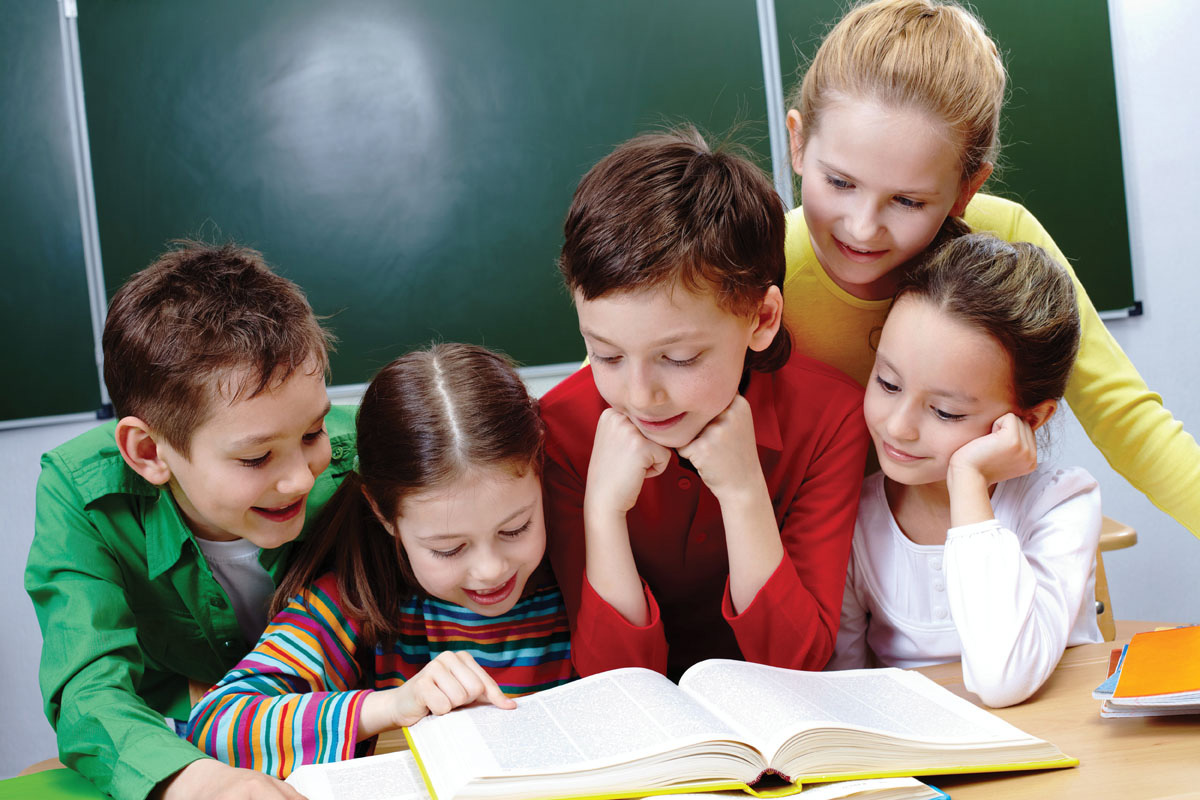 “… разных детей и учить надо по-разному, потому что каждый по-своему воспринимает информацию.”
Гарднер
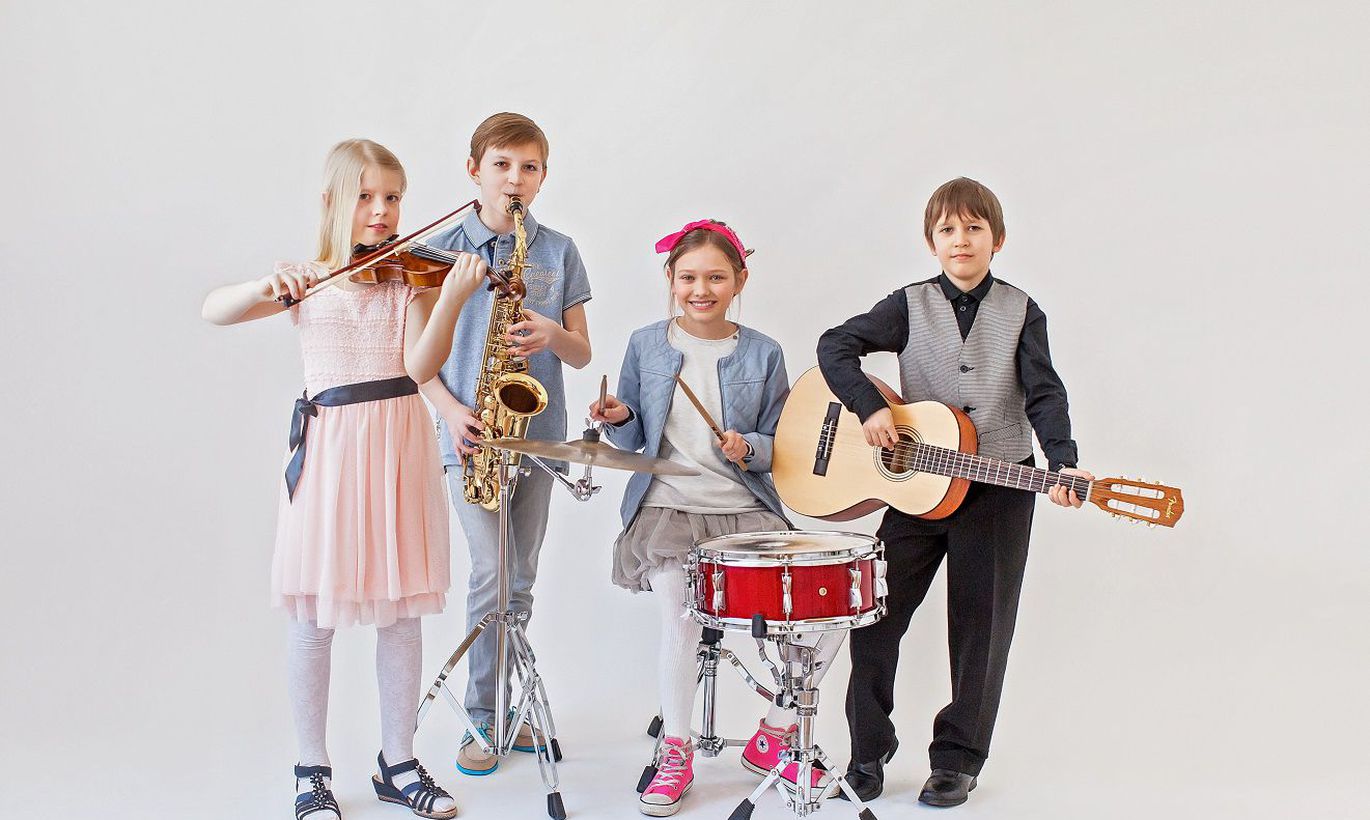 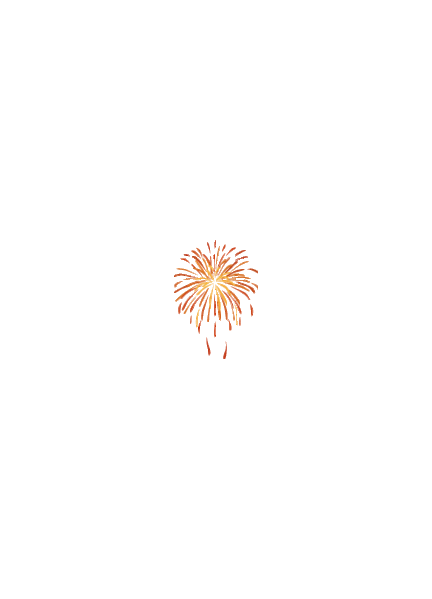 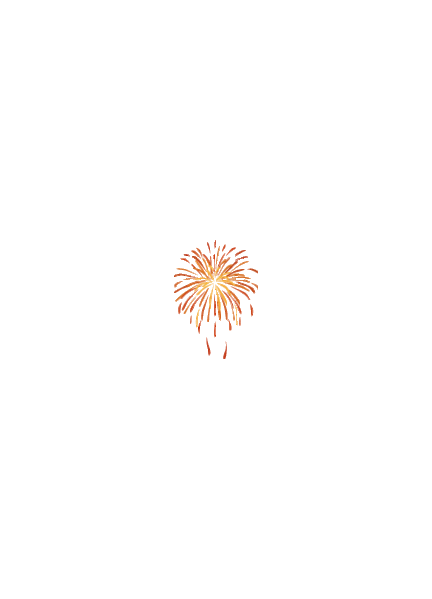 ЖЕЛАЮ ВАМ
УСПЕХОВ 
И ТВОРЧЕСТВА
В  РАБОТЕ !